Exercise #35
Bug Isolation Review
Write your name and answer the following on a piece of paper
Cooperative Bug Isolation (CBI) avoids the use of a periodic global counter to report bugs. It also avoids the use of a random test at each report point. Why?
1
Administriviaand Announcements
Supply Chain Security
EECS 677: Software Security Evaluation
Drew Davidson
4
Where We’re At
Grab-bag topics!
Previously: Bug Isolation
5
Last Lecture Review
Isolating Cause-Effect Chains in program misbehavior
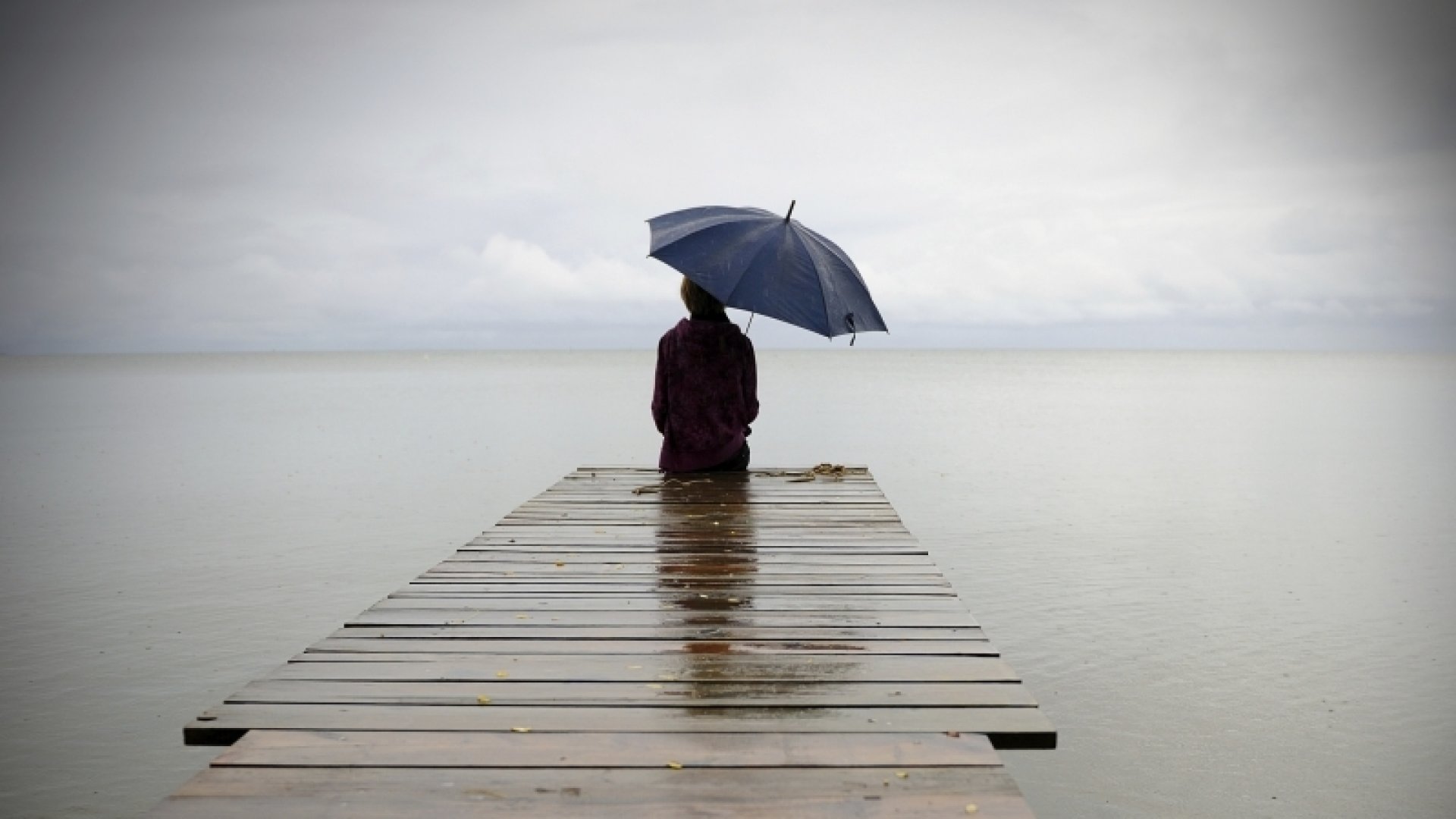 Why we isolate bugs
How we isolate bugs
Bug
This lecture
6
Bug Isolation
Software Supply Chain Security
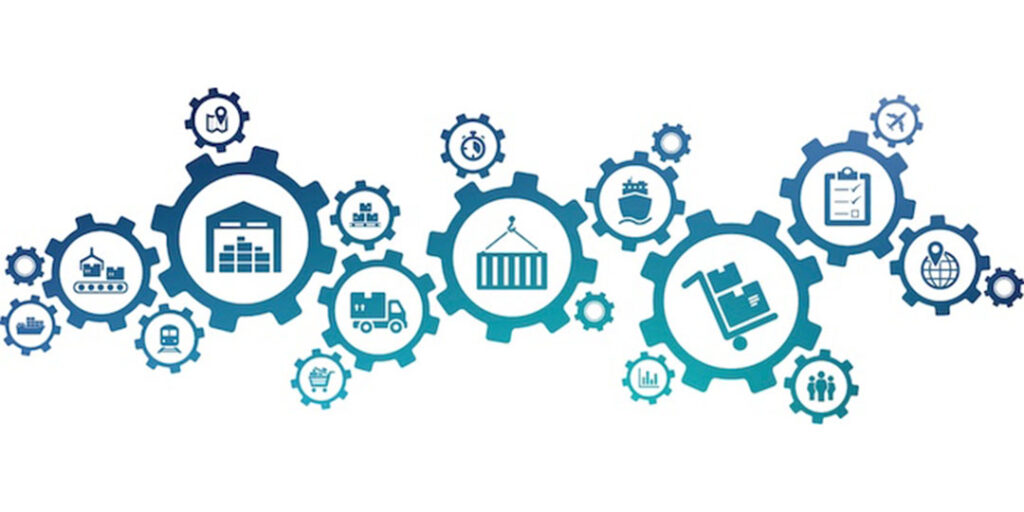 Supply chain overview
Threats
Defenses
What is A Software Supply Chain?
7
Software Supply Chains: Overview
Definition
The components, libraries, tools, and processes used to develop, build, and publish a software artifact.
Related Terminology
(somewhat inspired by traditional supply chains)
Software Bill of Materials (SBOM) – A declaration of the the inventory of components used to build a software artifact
Software Supply Chain - Impact
8
Software Supply Chains: Overview
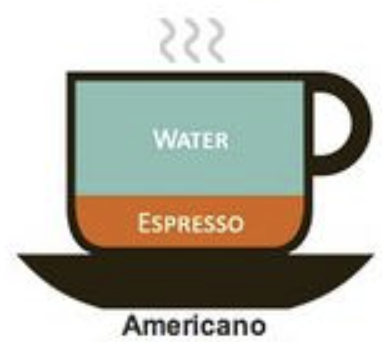 3rd party-code
65 – 95%
Your code
5 – 35%
Modern software Ecosystems
9
Software Supply Chains: Overview
LBEs (Language-Based ecosystems)
The enabling infrastructure for delivering software supply chains
 
Repositories
Dependencies
Packages
Frontend tools
Dependency webs
10
Software Supply Chains: Overview
Dependencies… have Dependencies!
Package Managers Frontends
11
Software Supply Chains: Overview
Vastly simplify the task of dependency management
Finding, fetching and installing the dependency web
Benign-model Challenges
12
Software Supply Chains: Threats
Even lacking malicious intent, Supply chain security challenges arise
The components, libraries, tools, and processes used to develop, build, and publish a software artifact.
Software rot – The world changes, software needs to change with it
Incompatibilities – A dependency might change
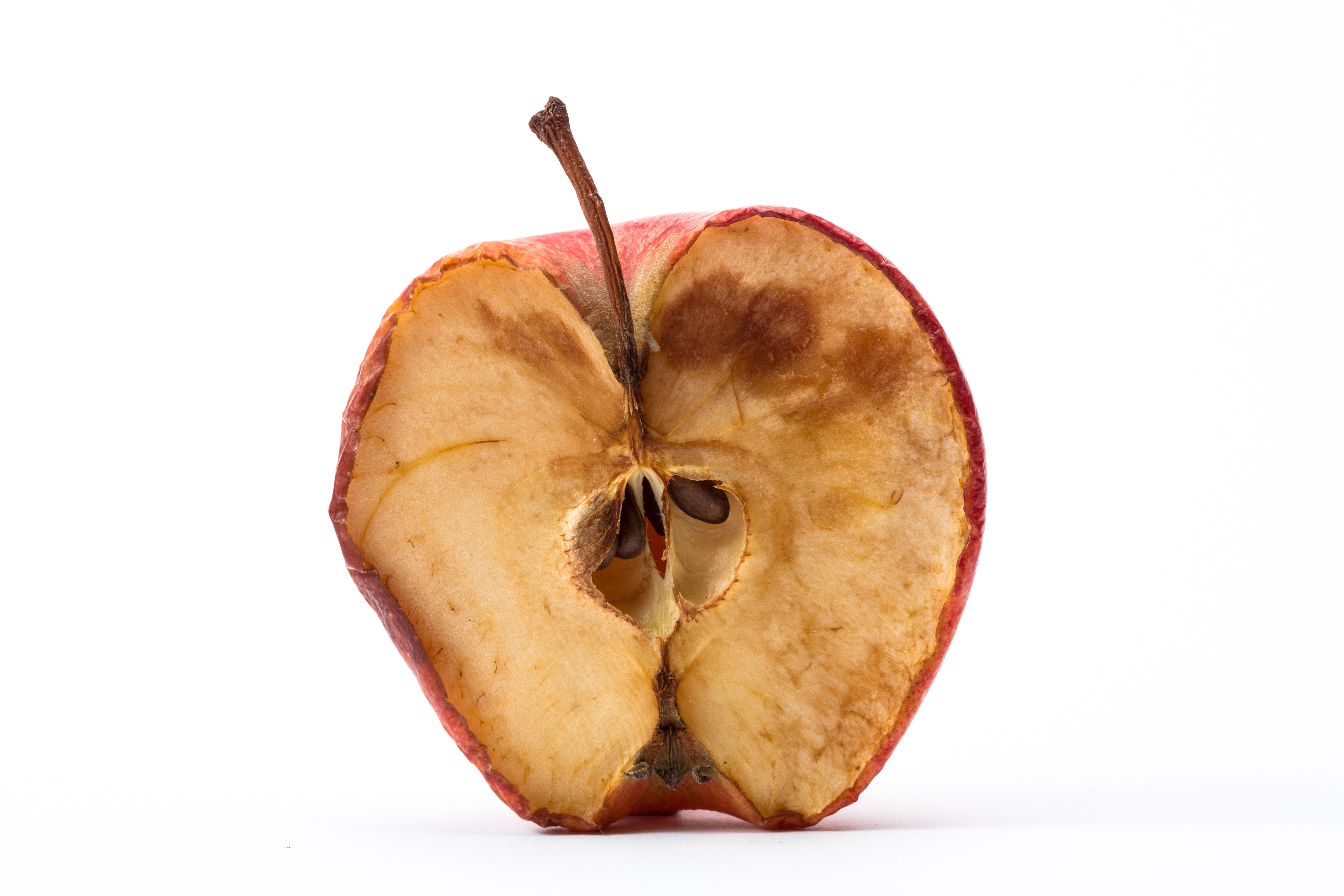 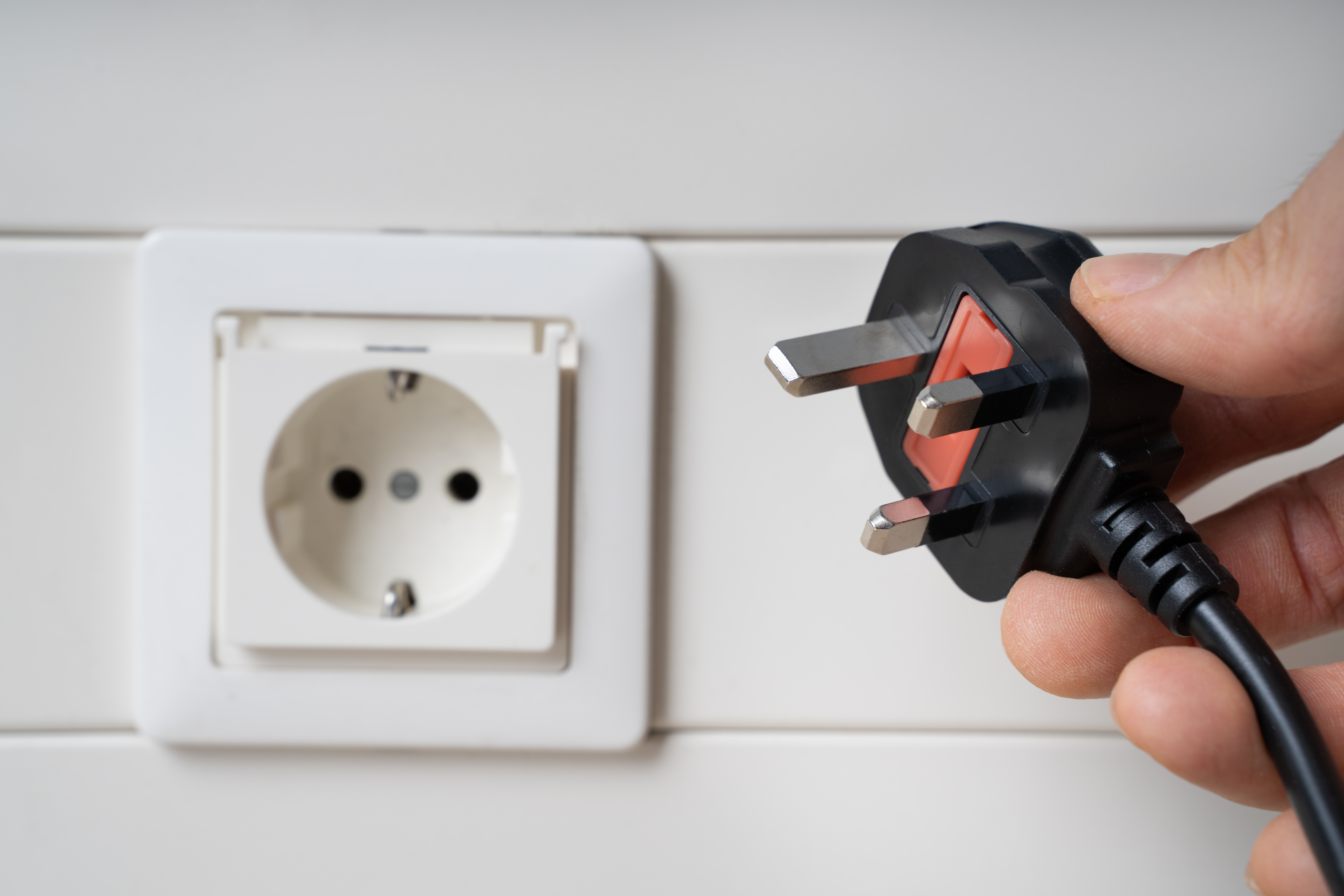 Who uploads packages?
13
Software Supply Chains: Threats
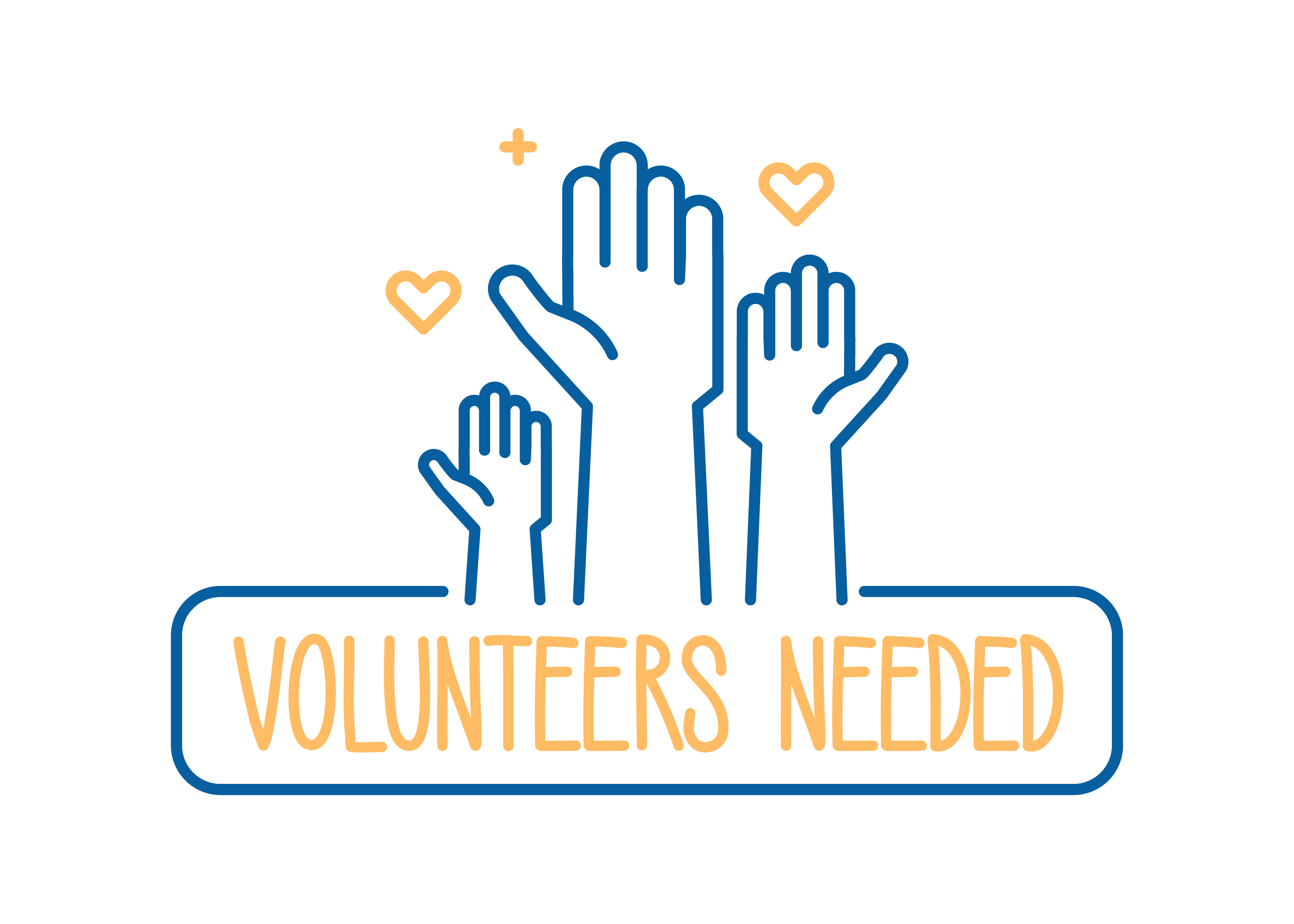 Anybody!
Most package repositories are completely free to use
Allow pseudonymous identification
The Sea of Garbage
14
Software Supply Chains: Threats
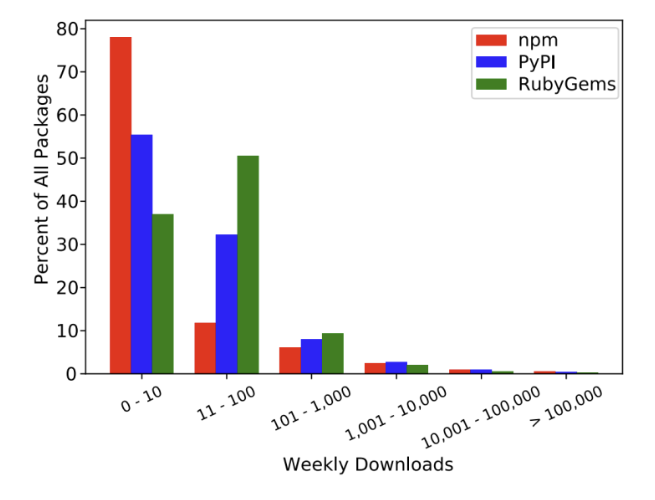 Most packages are never installed
Malicious-model Challenges
15
Software Supply Chains: Threats
Anybody can upload… despite their intent
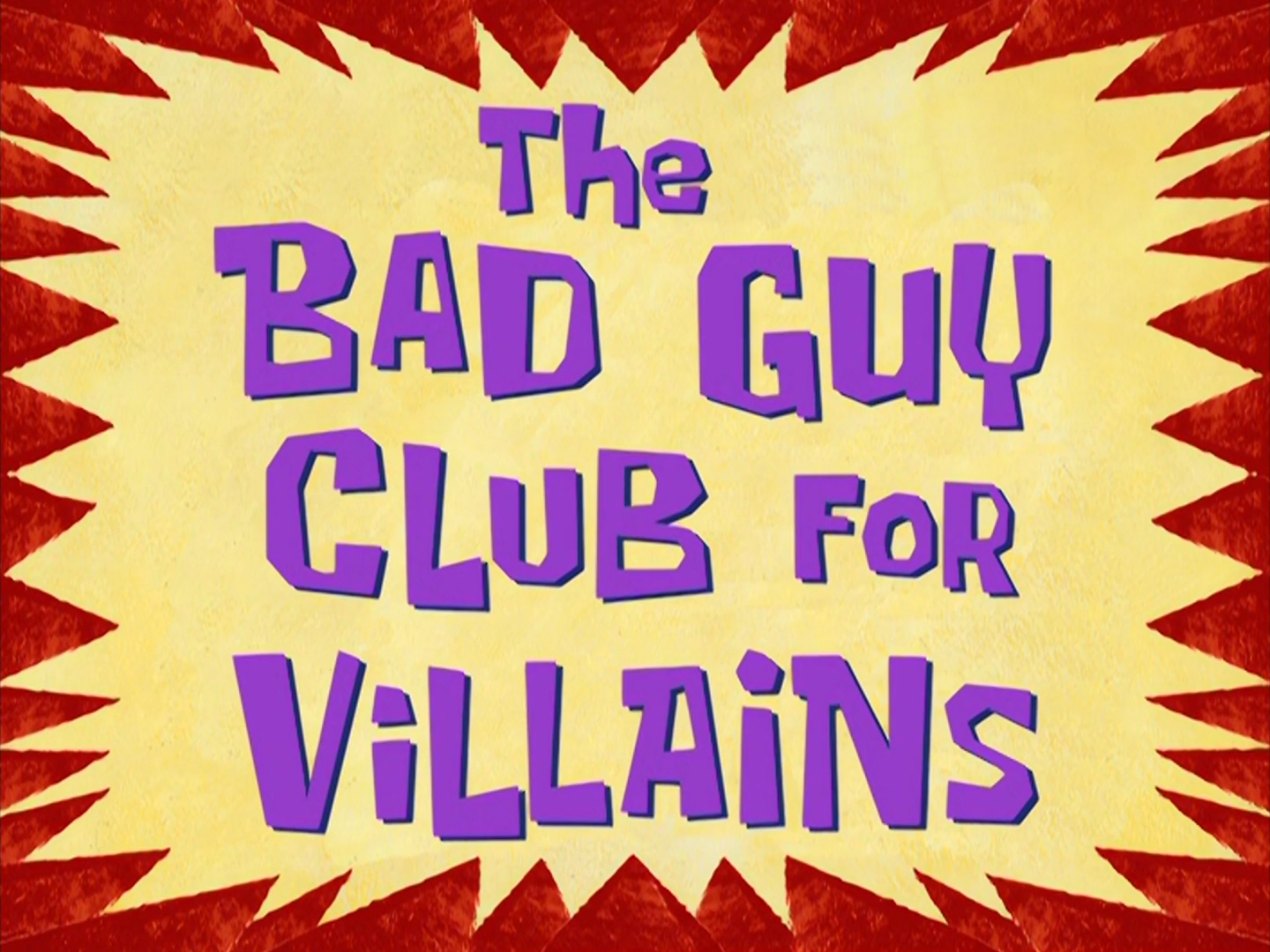 Very little vetting on whether the package is ok
Threat vectors
16
Software Supply Chains: Threats
Install-time attacks
run-time attacks
Insert bad code that impacts your installation
Insert bad code that impacts your users
Protestware
17
Software Supply Chains: Threats
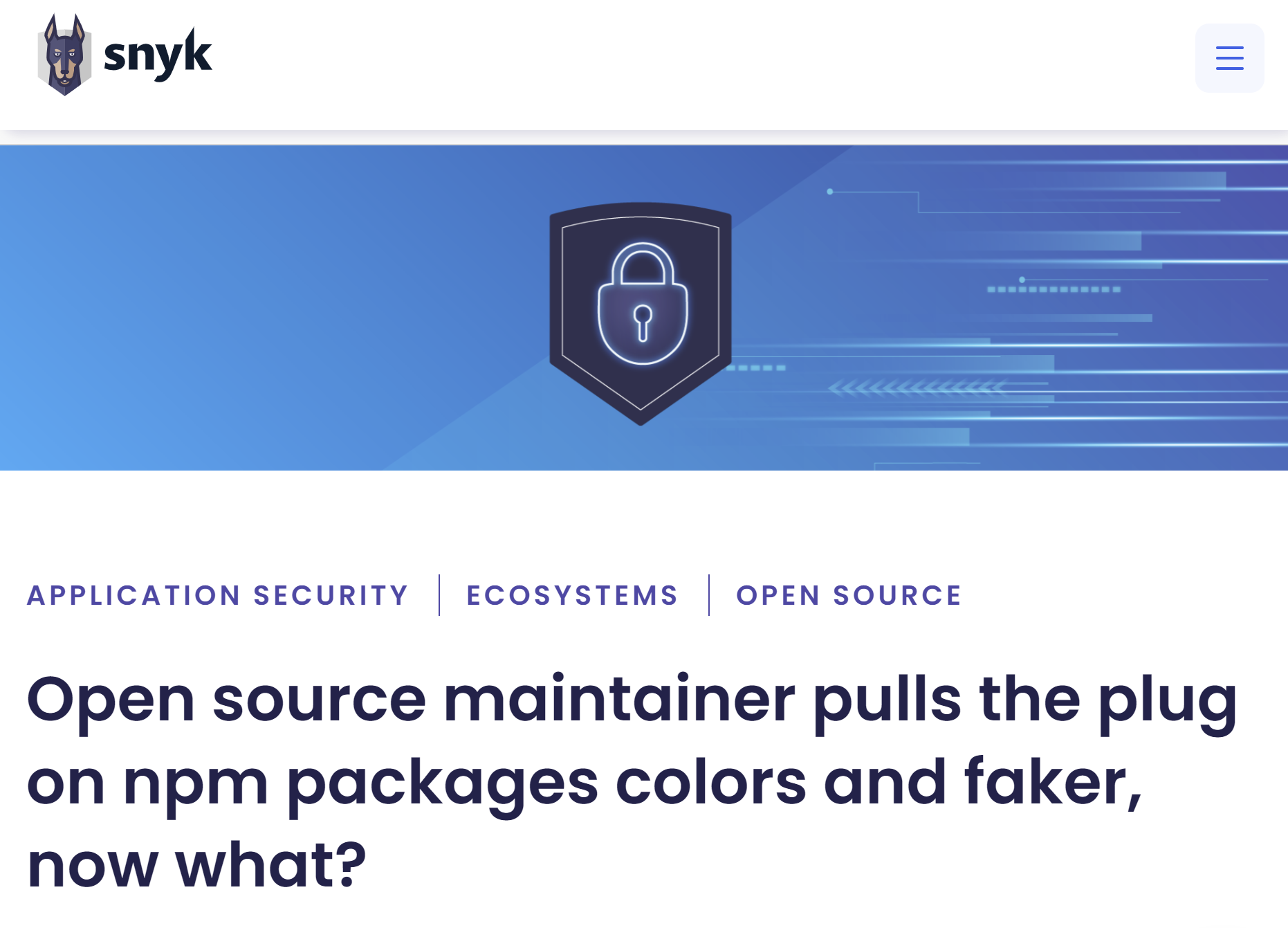 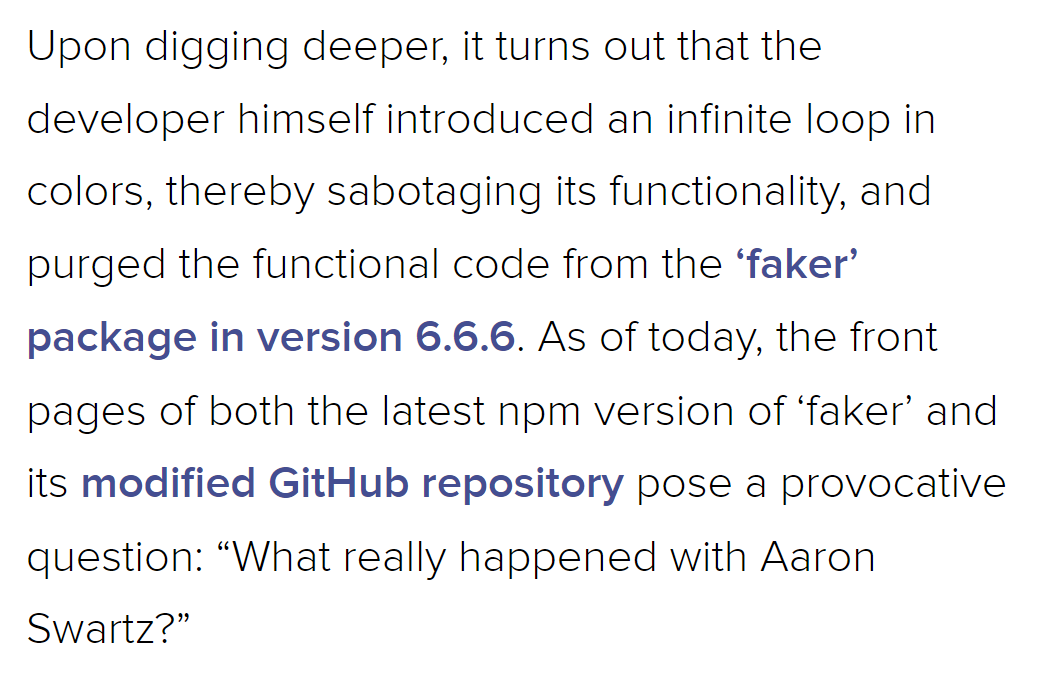 Protestware
18
Software Supply Chains: Threats
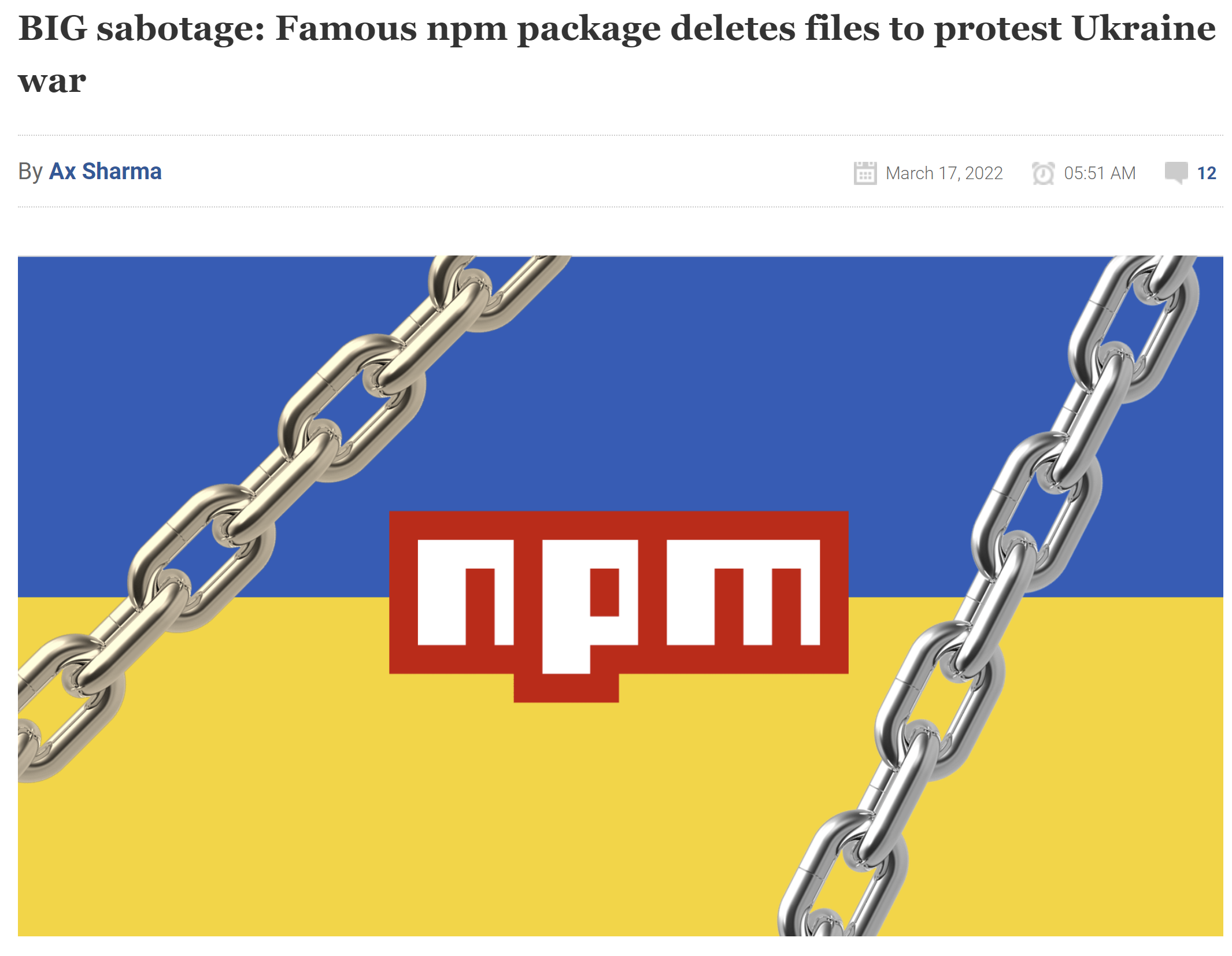 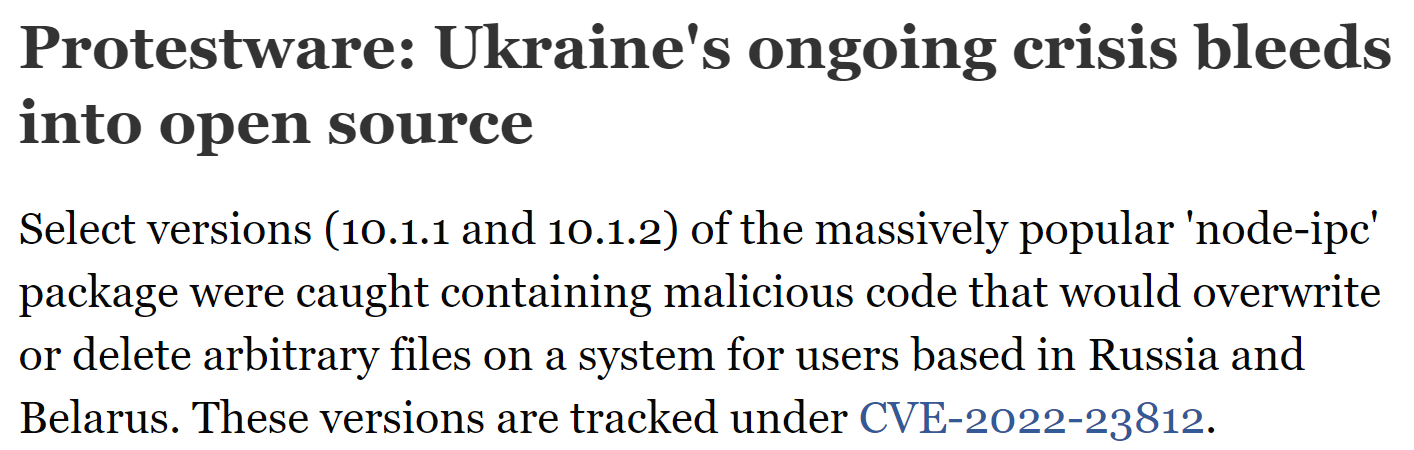 Malware / Spyware
19
Software Supply Chains: Threats
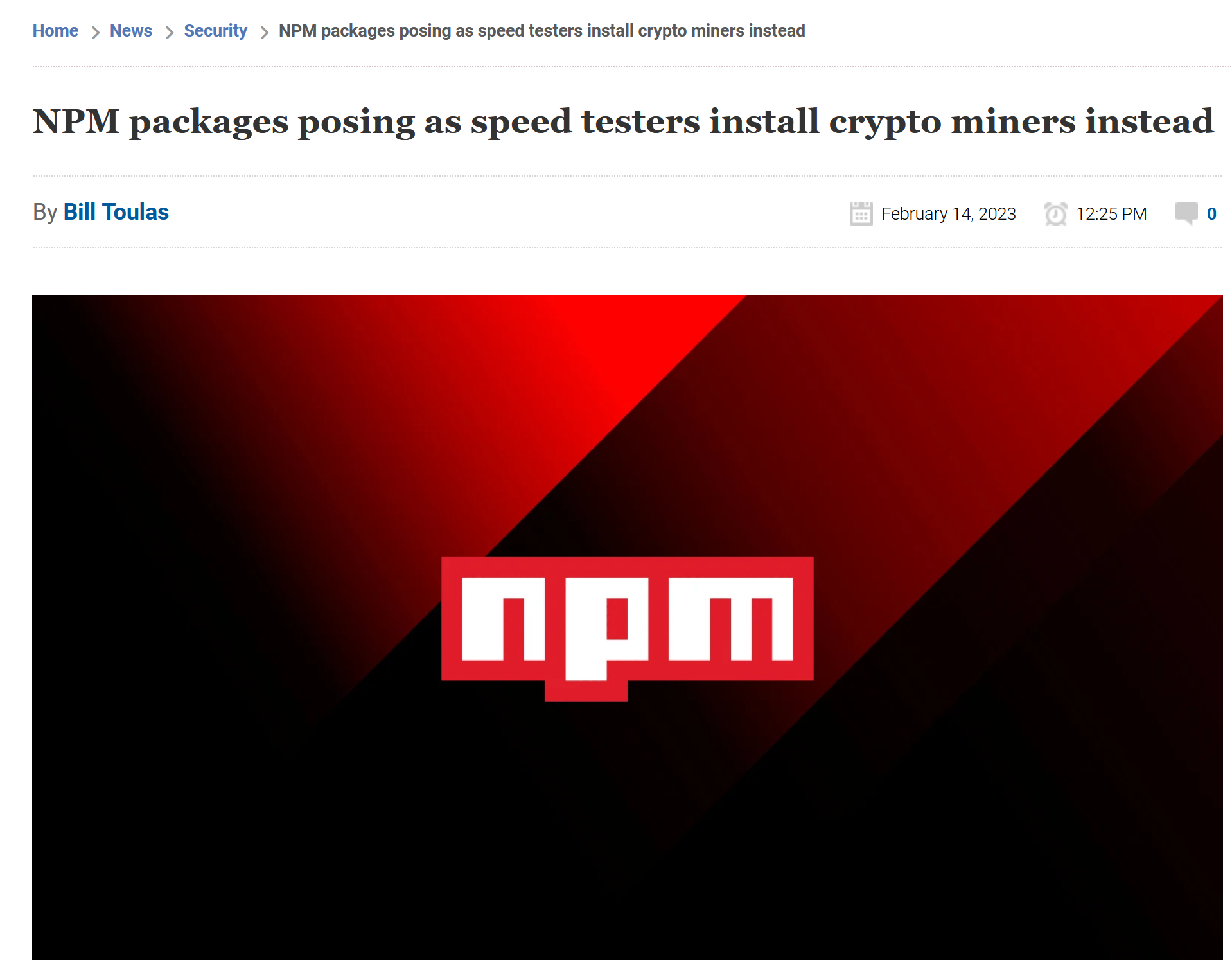 Confusion Attacks
20
Software Supply Chains: Threats
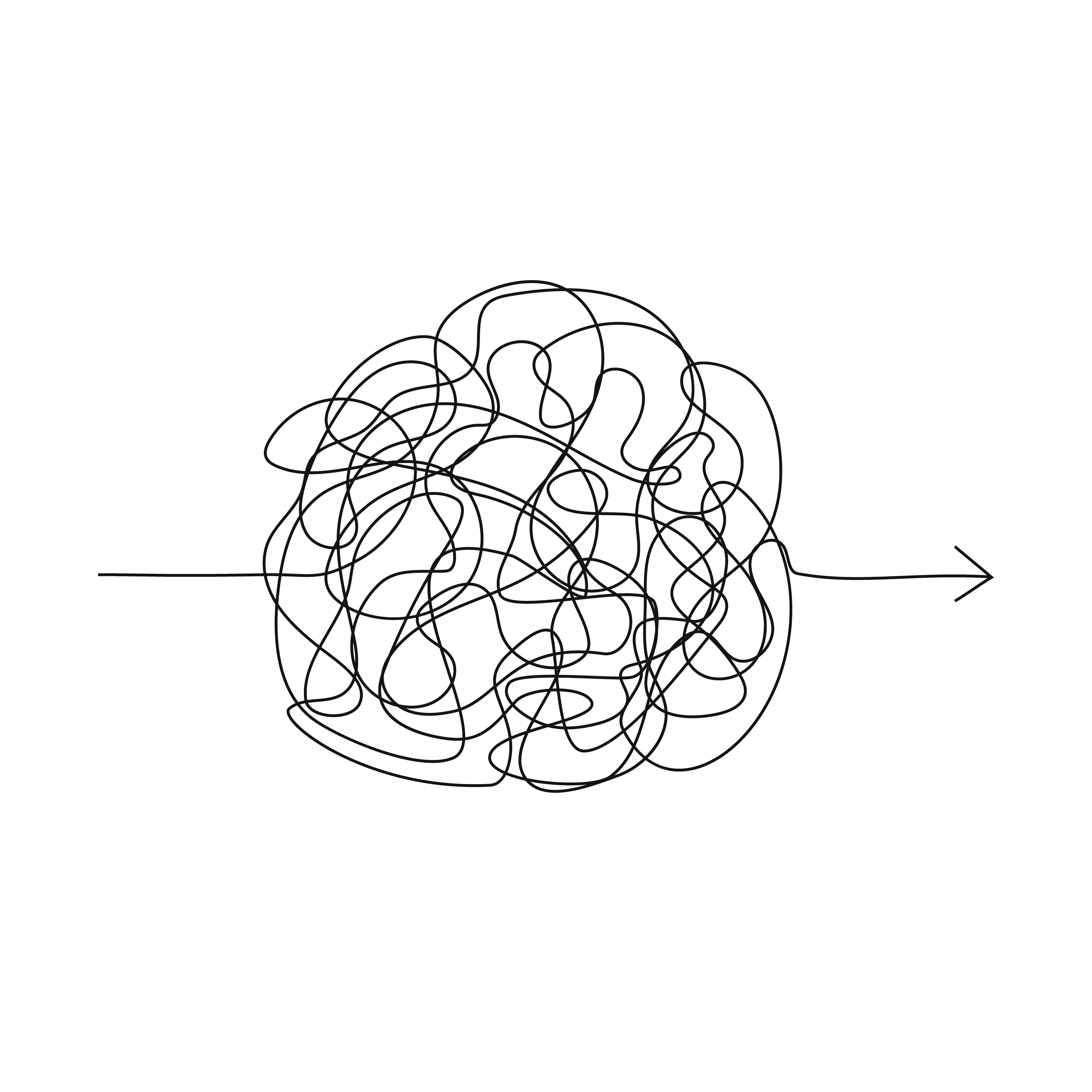 How do you get malicious packages installed
Trick the user!
This lecture
21
Bug Isolation
Software Supply Chain Security
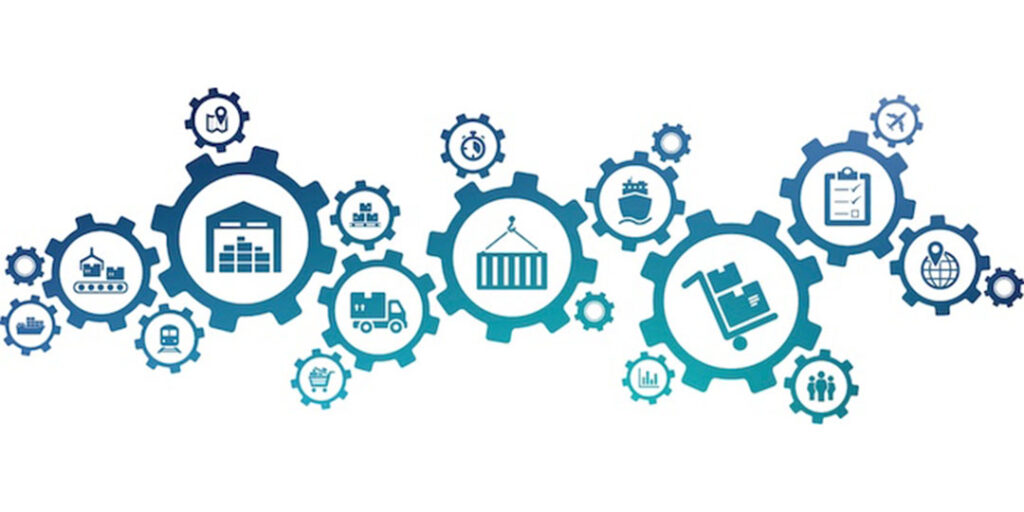 Supply chain overview
Threats
Defenses
What are we supposed to do about all this trouble?
Preventing Confusion: package names
22
Software Supply Chains
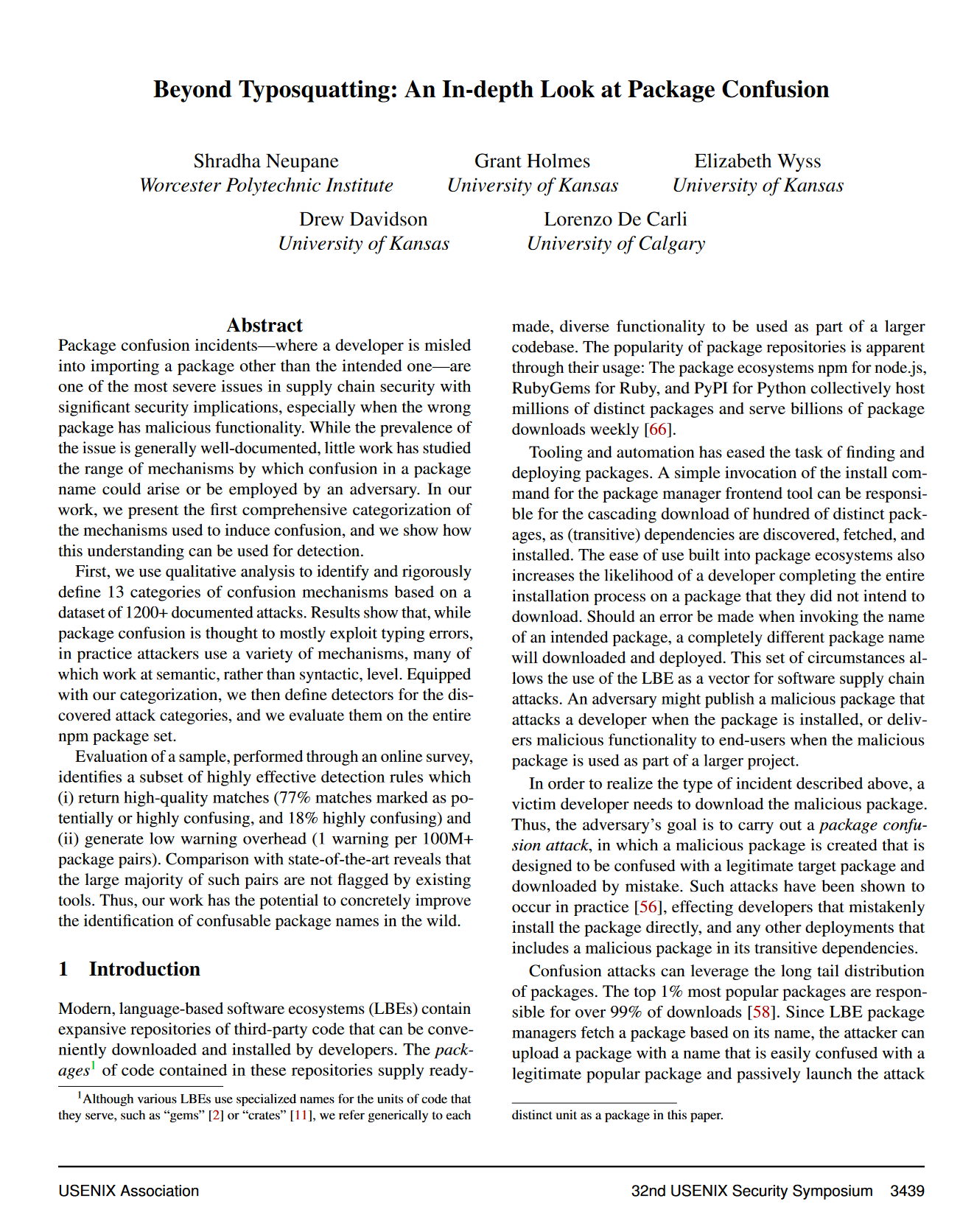 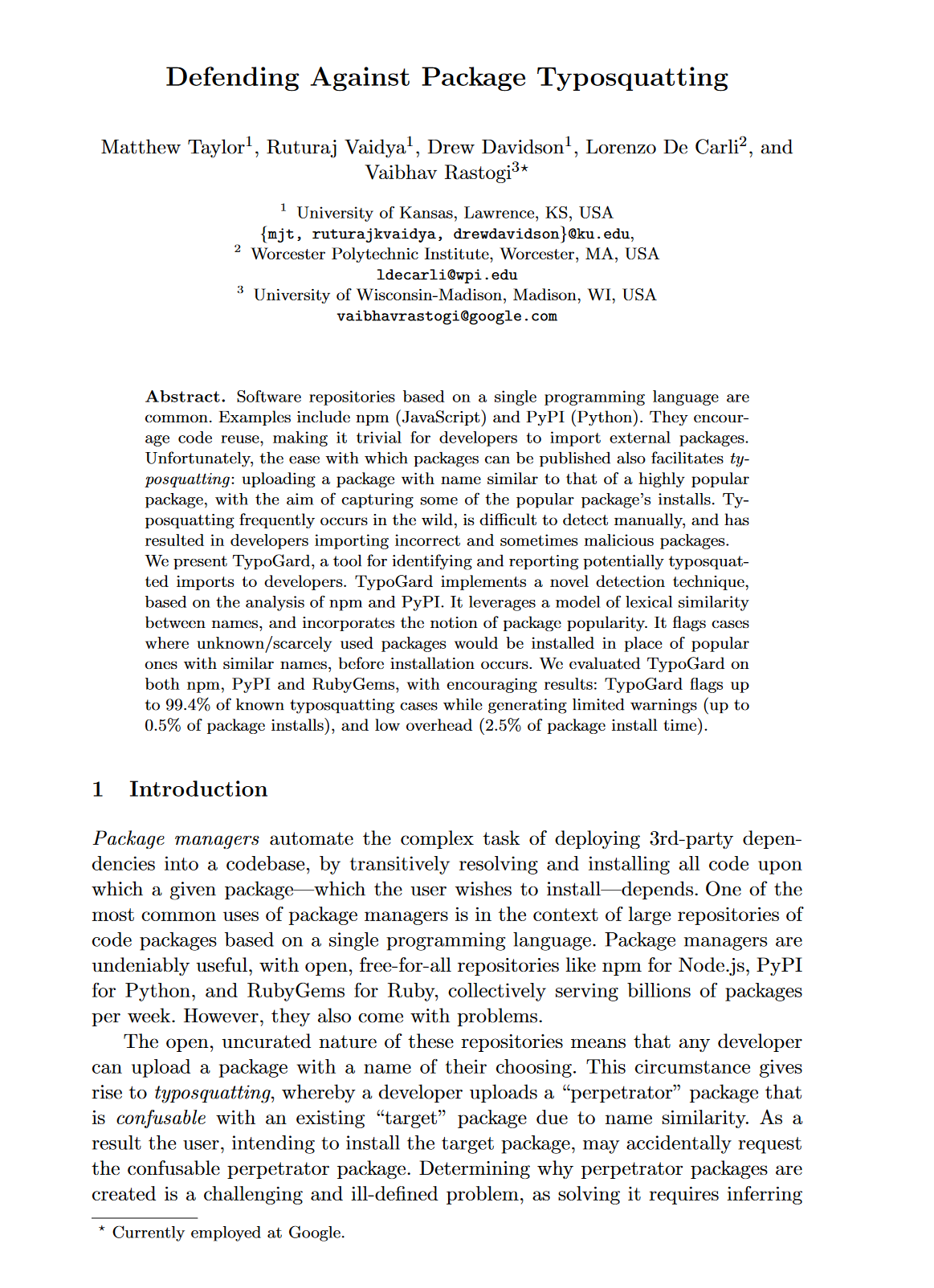 Scrutiny
23
Software Supply Chains: Defenses
Can we tell if a package is being vetted?
Scrutiny
24
Software Supply Chains
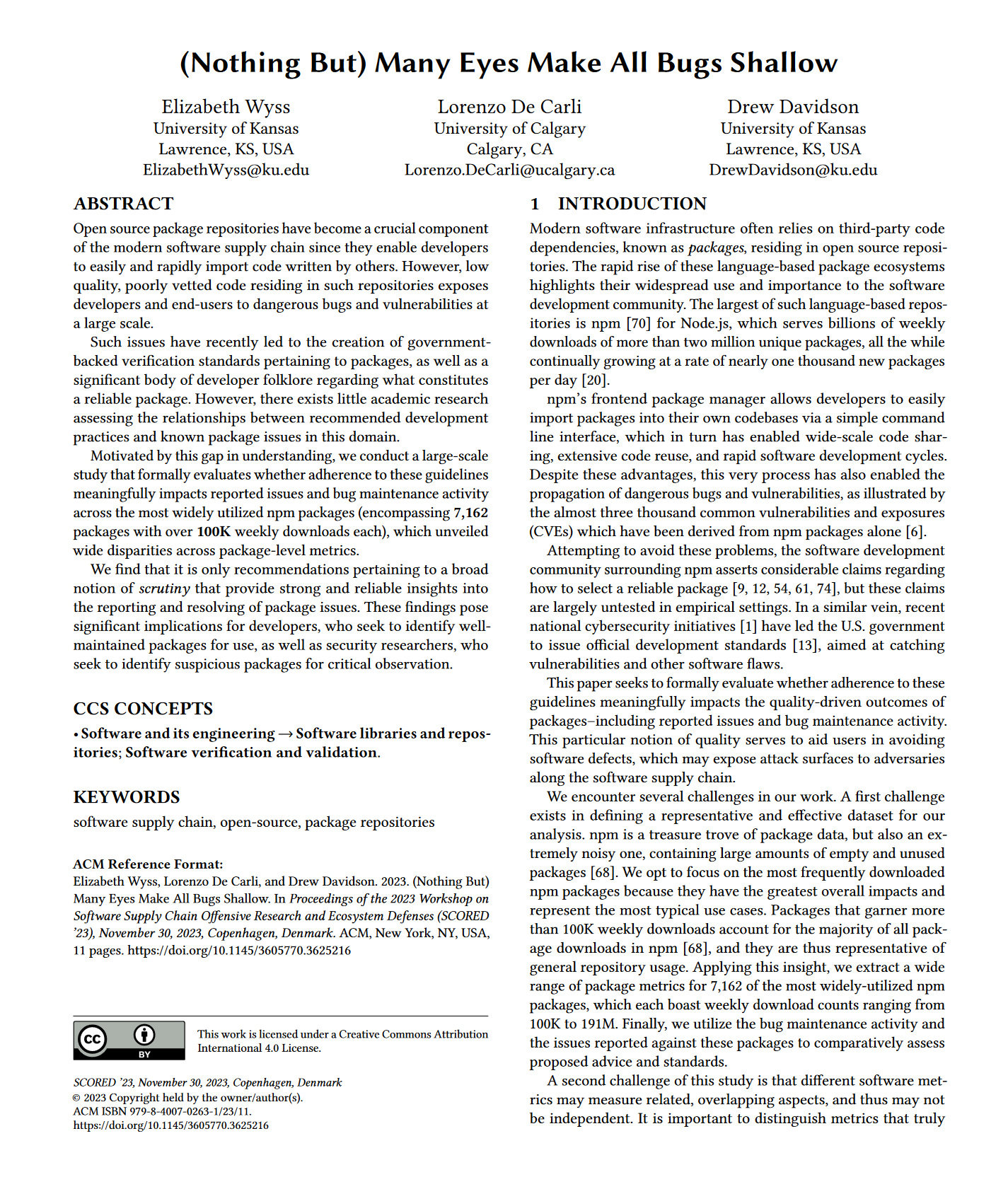 Can we tell if a package is being vetted?
Preventing Confusion: Clones
25
Software Supply Chains
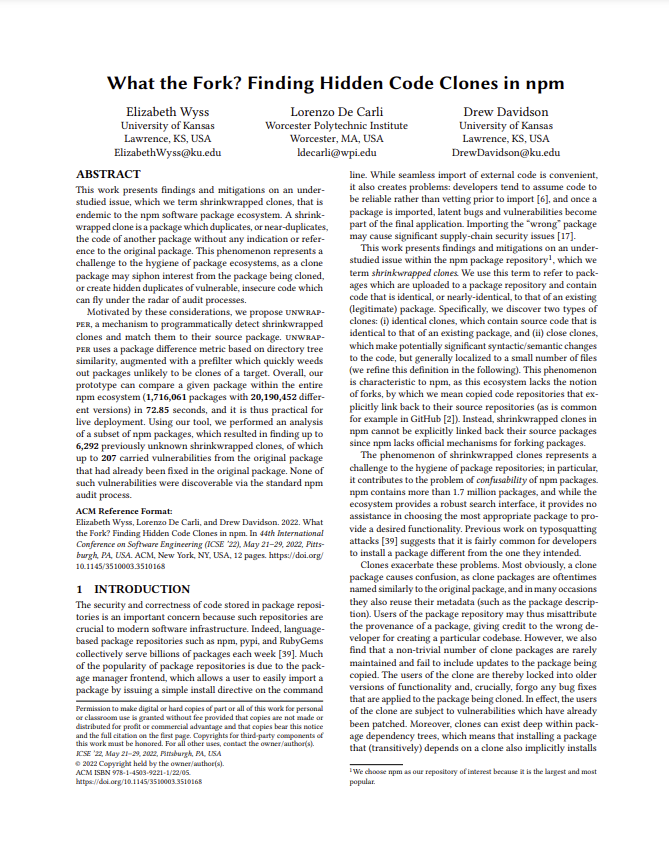 Preventing Confusion: Clones
26
Software Supply Chains
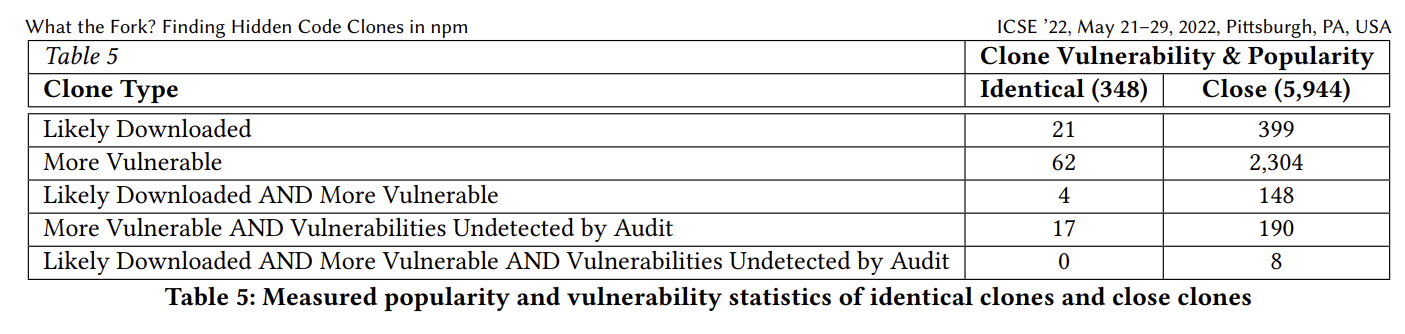 Preventing Confusion: Clones
27
Software Supply Chains
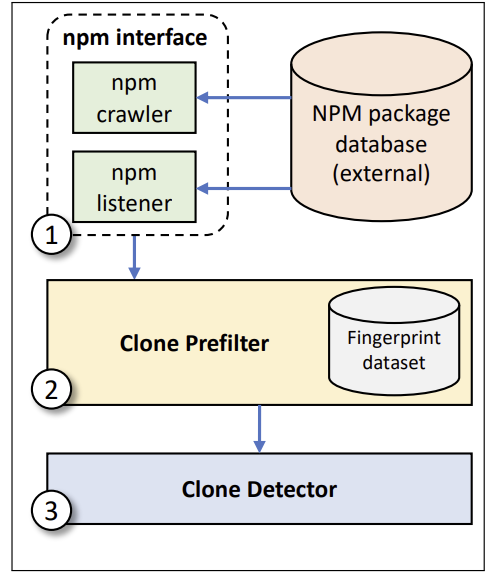 Preventing install-time exploits
28
Software Supply Chains
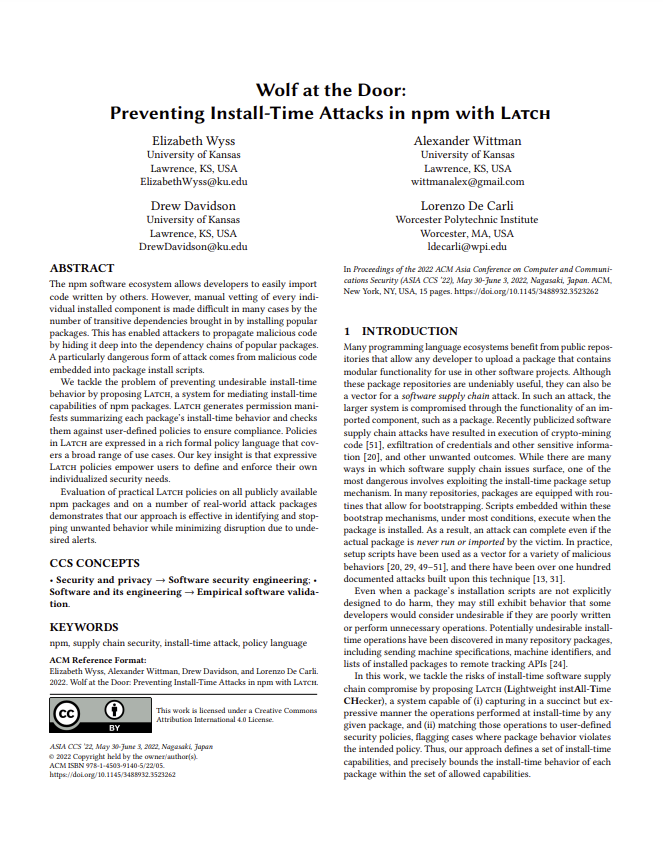 Allow package users and repository maintainers to specify acceptable install-time behavior
Preventing install-time exploits
29
Software Supply Chains
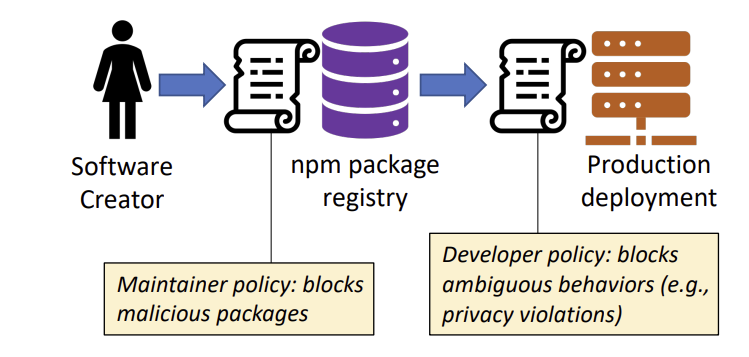 Preventing install-time exploits
30
Software Supply Chains
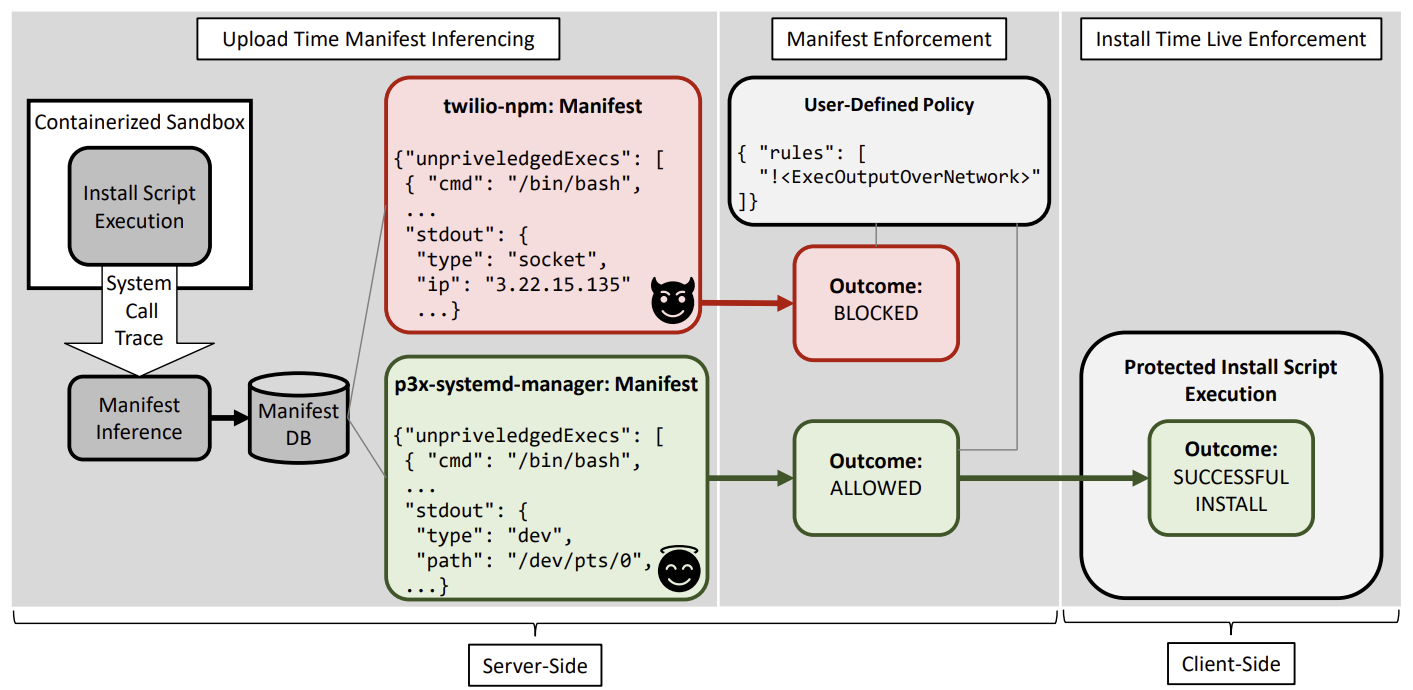 Wrap-Up
31
Software Supply Chains
An application is more than your code
Likely mostly somebody else’s code!
- Very little vetting
- Very little protection